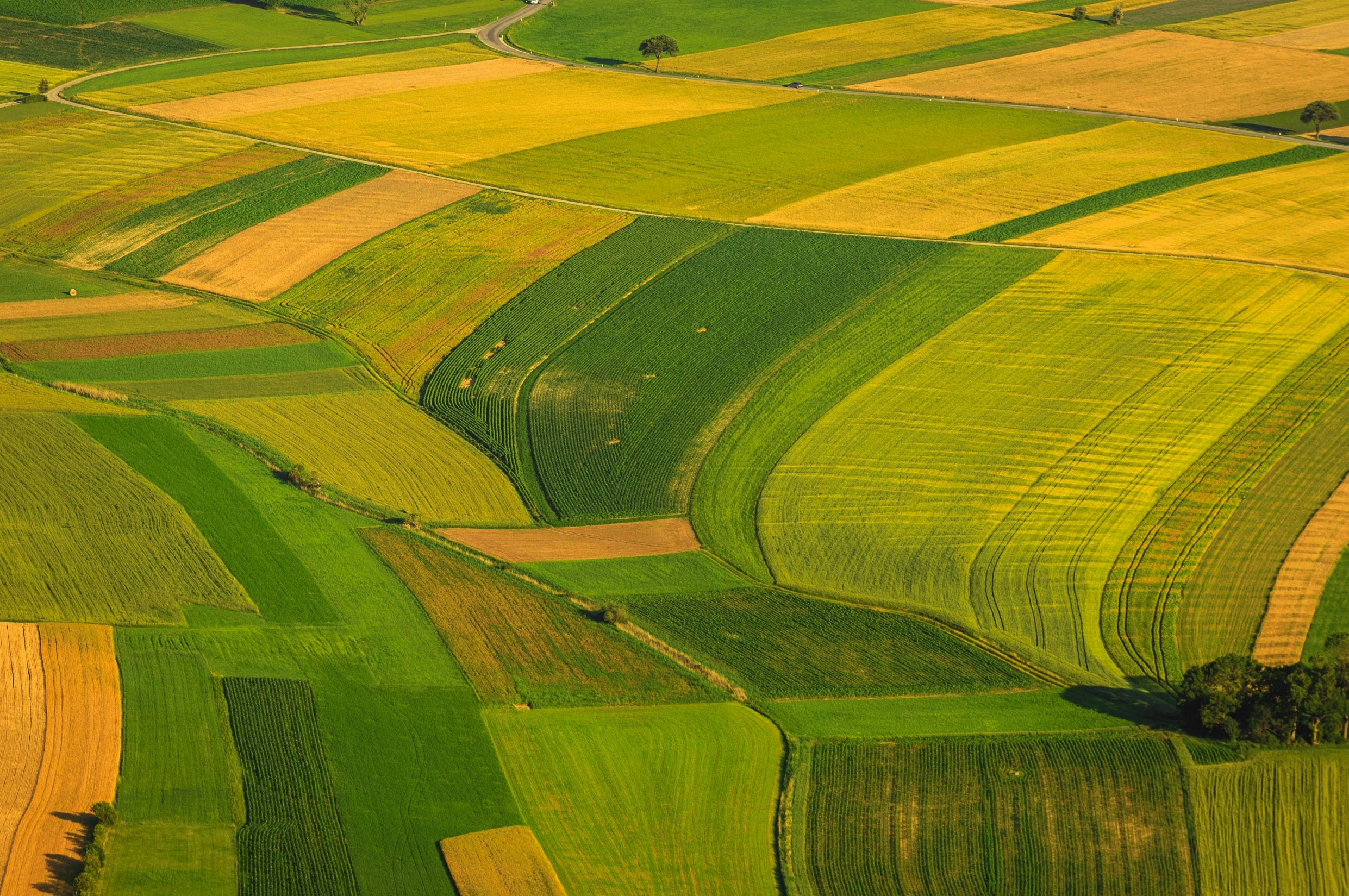 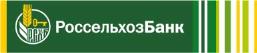 Комплексное развитие сельских территорий.
Программа льготного кредитования на развитие инженерной и транспортной инфраструктуры, строительство жилых зданий по льготной ставке (Постановление Правительства РФ № 1804)
Программа льготного кредитования на развитие инженерной и транспортной инфраструктуры, строительство жилых зданий по льготной ставке (1804)
ПРЕИМУЩЕСТВА
Расширен перечень целевого использования льготного финансирования:
строительство, реконструкция, модернизация, капитальный ремонт объектов инженерной инфраструктуры 
строительство, реконструкция, капитальный ремонт автомобильных дорог
строительство жилых помещений
Льготное кредитование АПК
Кредитование ИП или организаций, зарегистрированных на сельских территориях (сельских агломерациях) по льготной ставке
Постановление Правительства №1804 от 24.12.2019г.
Нормативные документы
Сроки кредитования
До 5 лет на развитие инженерной и транспортной инфраструктуры, строительство жилых зданий
Требования к клиенту
Индивидуальный предприниматель или организация, зарегистрированные на сельских территориях (сельских агломерациях)
Регистрация бизнеса на территории РФ
Налоговый резидент РФ
Отсутствие просроченной задолженности по налогам, сборам и иным платежам в бюджет
Не находится в процессе банкротства
Не находится в процессе ликвидации, реорганизации
Ставка
Не более 5% годовых
Особые условия
- Перечень целевого направления кредитов ограничен
- Требуется согласование Минсельхоза
- Требуется регулярно подтверждать отсутствие задолженности по налогам и сборам
Обязательство заемщика по созданию
в период срока кредитования новых постоянных рабочих мест на сельской территории (сельской агломерации)
2